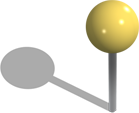 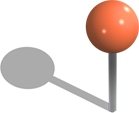 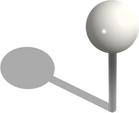 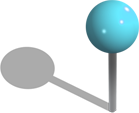 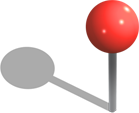 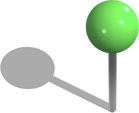 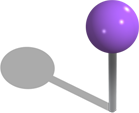 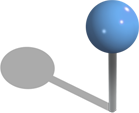 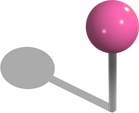 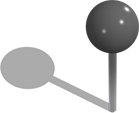 EXAMPLE MAP
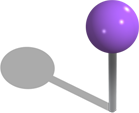 EDINBURGH
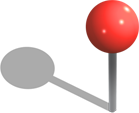 CARDIFF
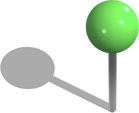 LONDON
EXAMPLE MAP
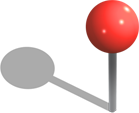 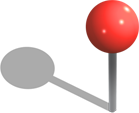 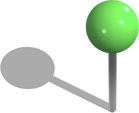 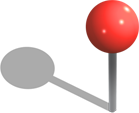 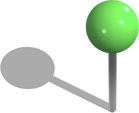 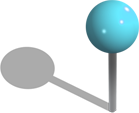 EXAMPLE MAP
Example map
Germany
Iceland
Portugal
Spain
France
Italy
Norway
Sweden
Finland
Greece
Denmark